Group Meeting
邹世明
2025/05/23
PSS 11-6060-S
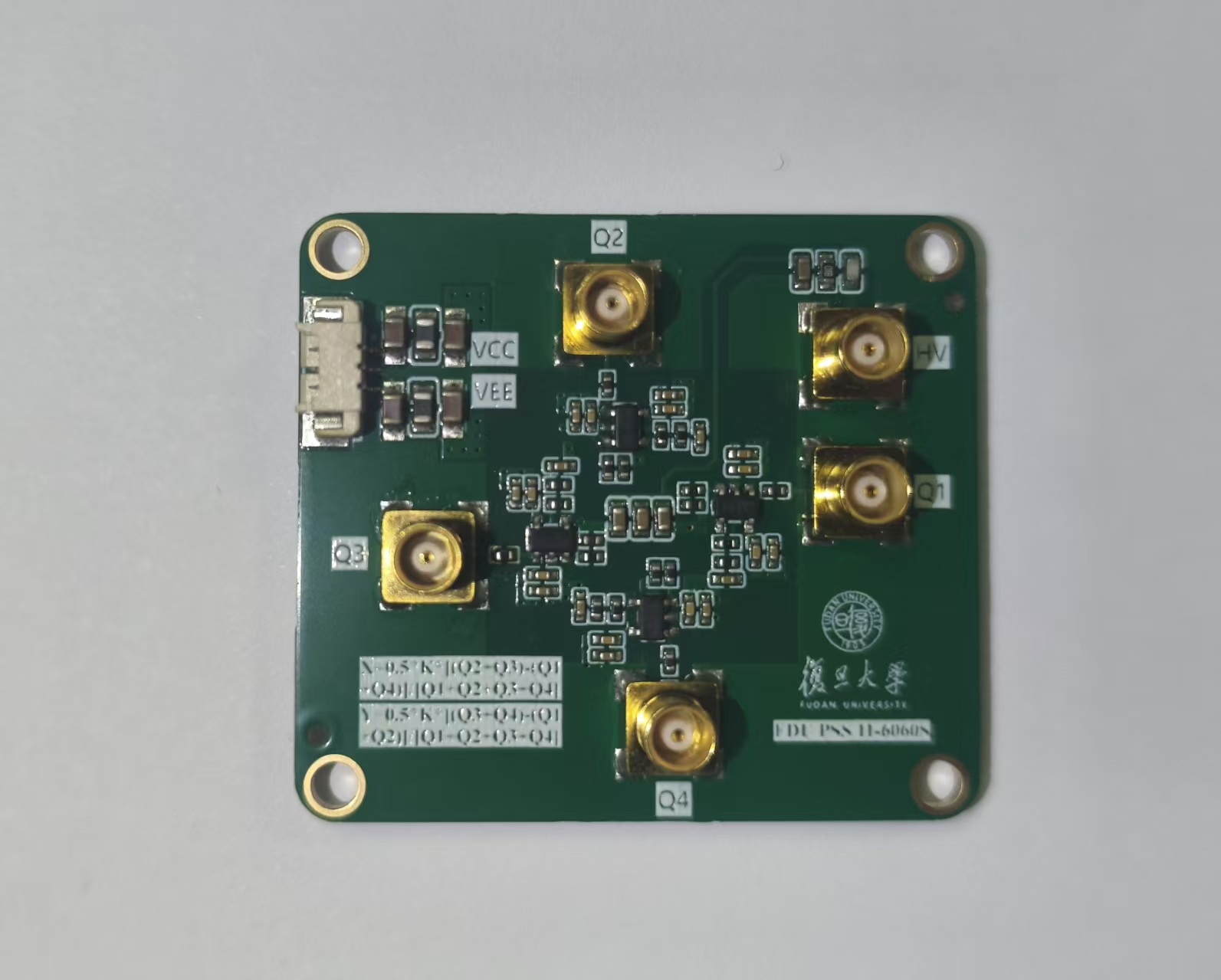 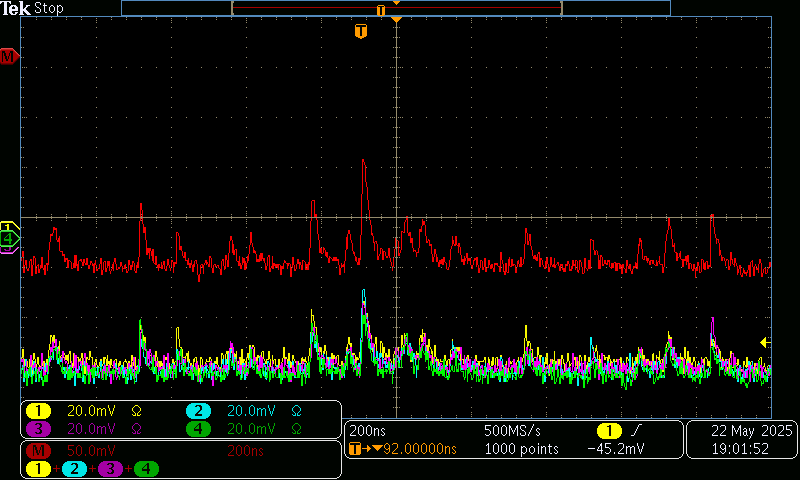 1 p.e
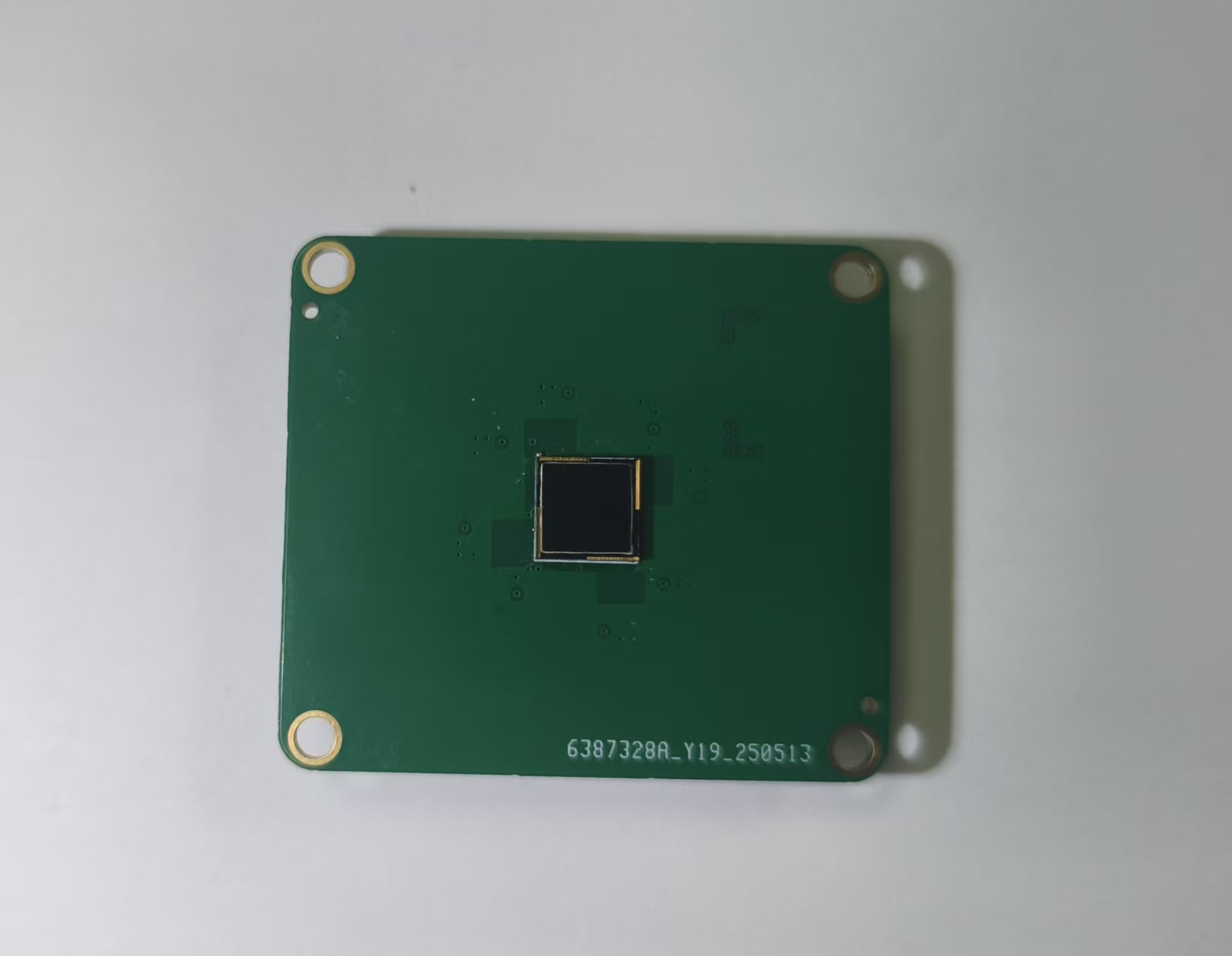 单块SiPM的电荷会根据位置分配给四个读出，导致每个通道的增益太小，单个通道无法分辨出单光子。
将四个通道的波形叠加有助于分辨单光子信号。
PSS 11-6060-S
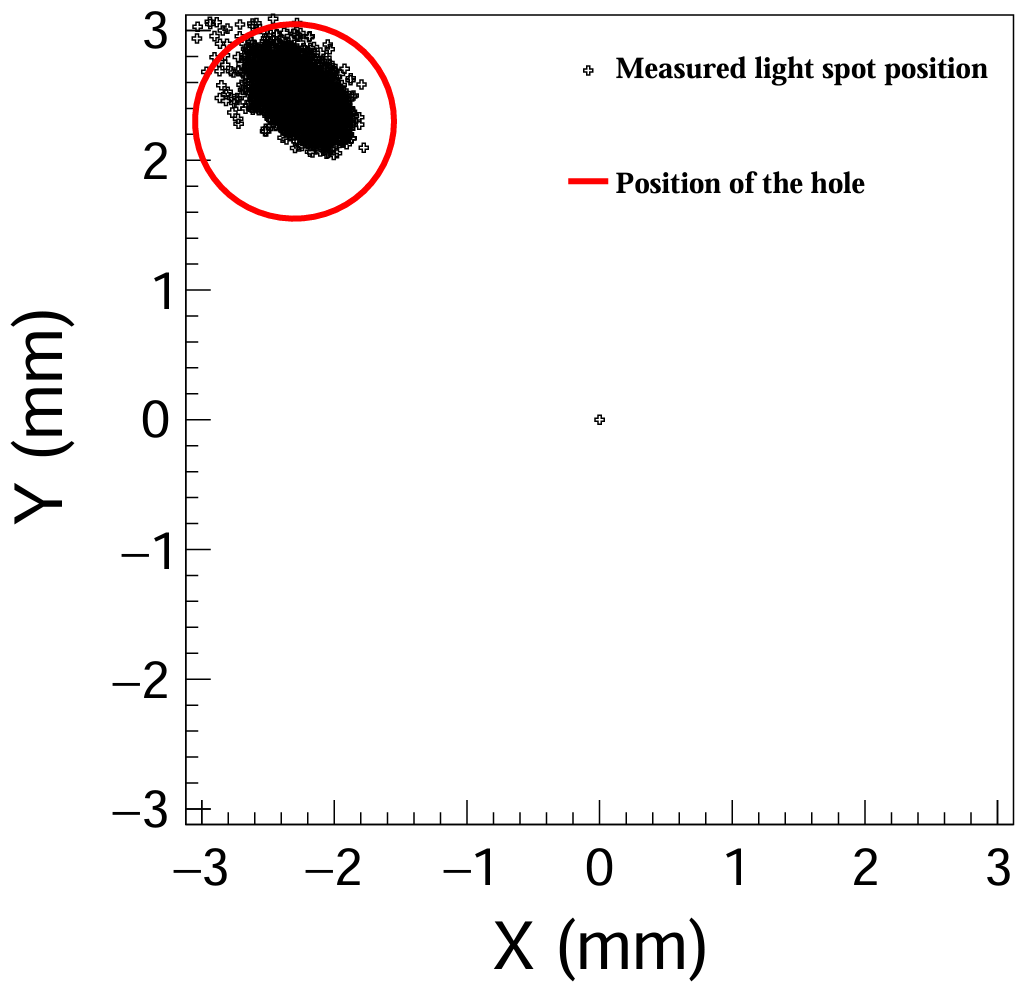 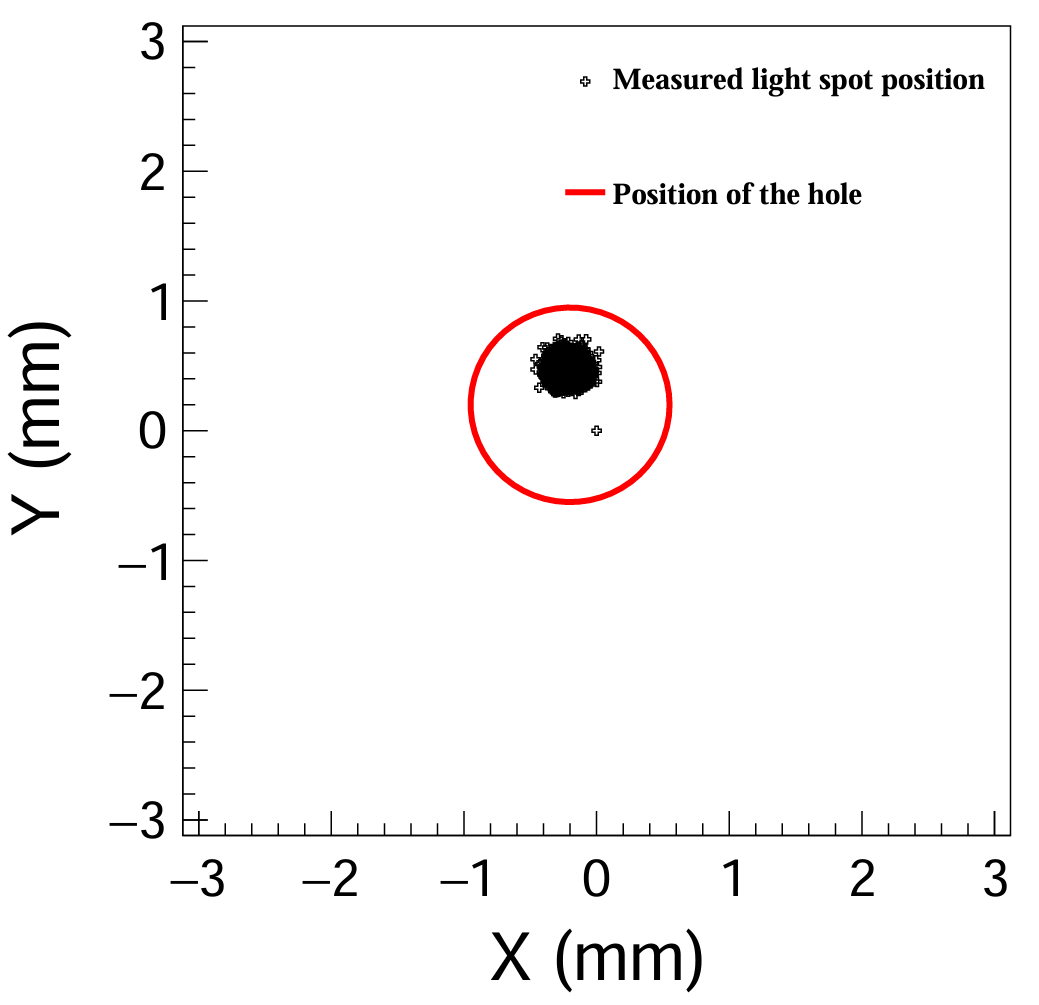 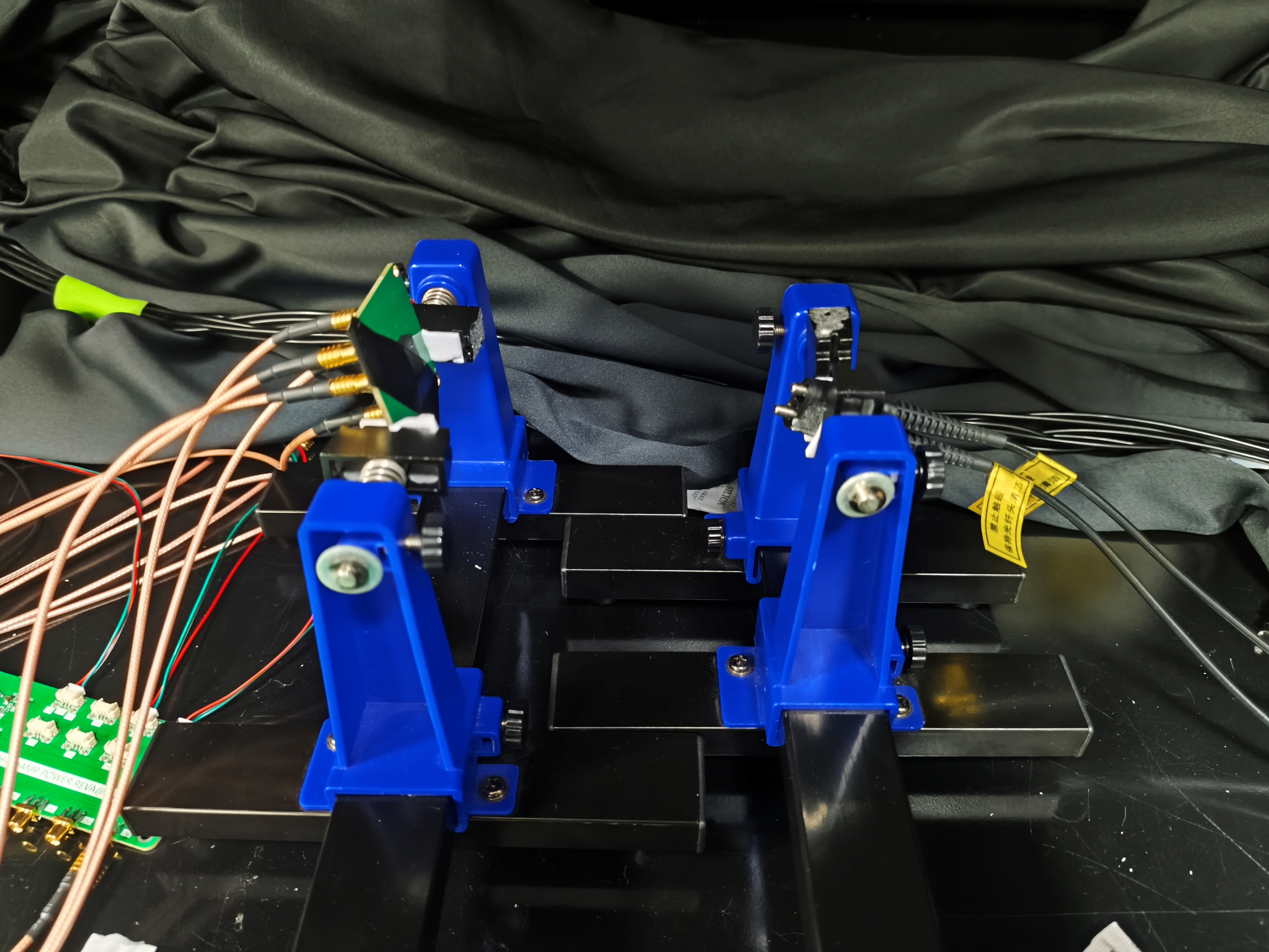 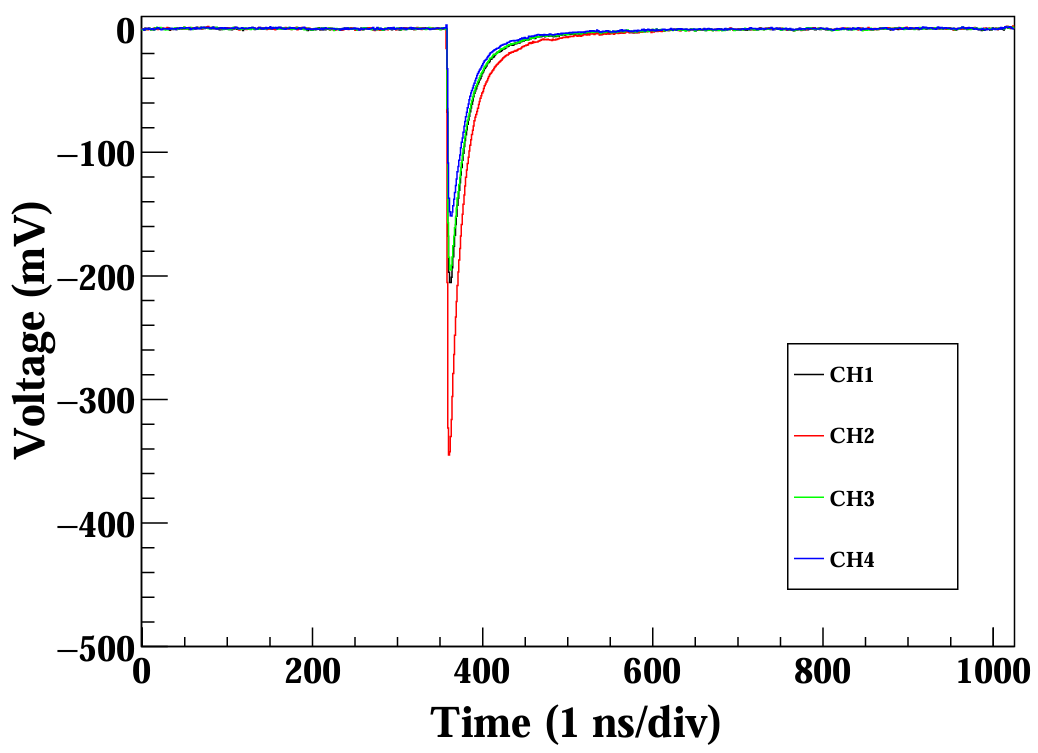 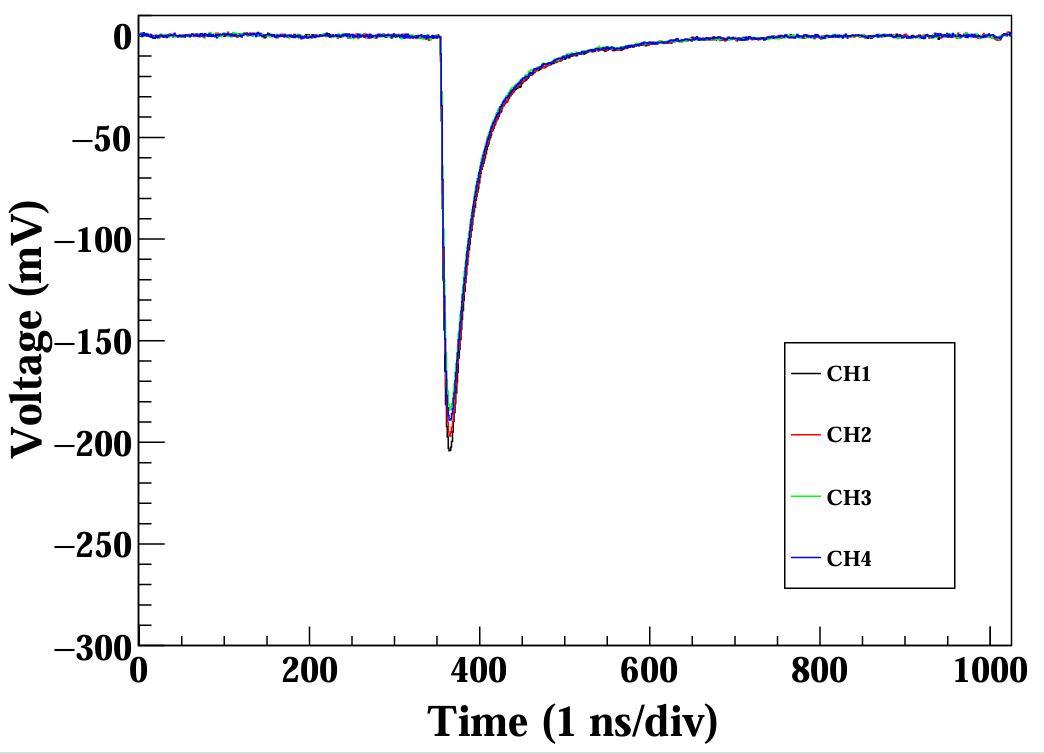 Readout Board
Laser
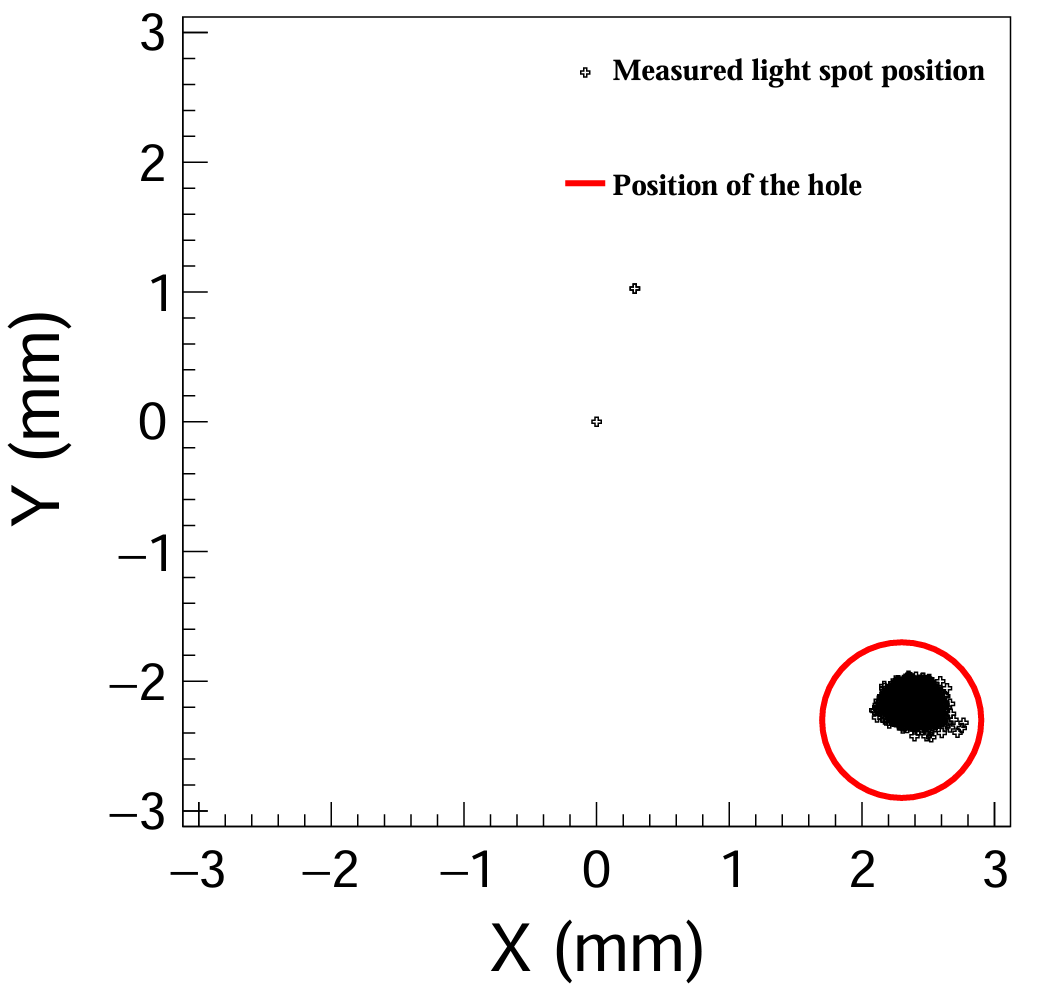 采用3D打印件在某些位置扣住SiPM，且仅在某个位置留有进光孔。
采用激光照射读出板，利用公式重建出击中位置，如黑点所示，红圈代表打印件中开孔位置。
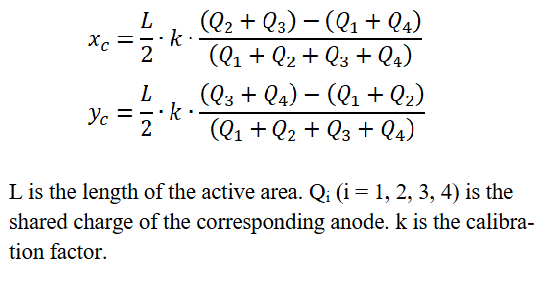 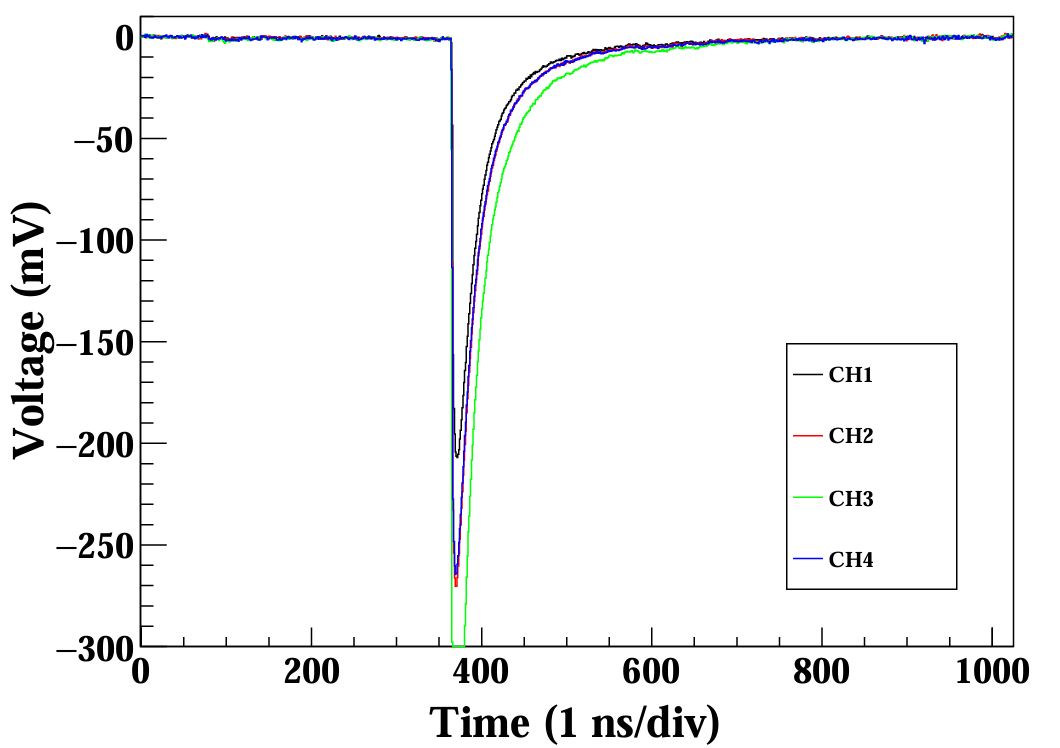 Flavor Tag
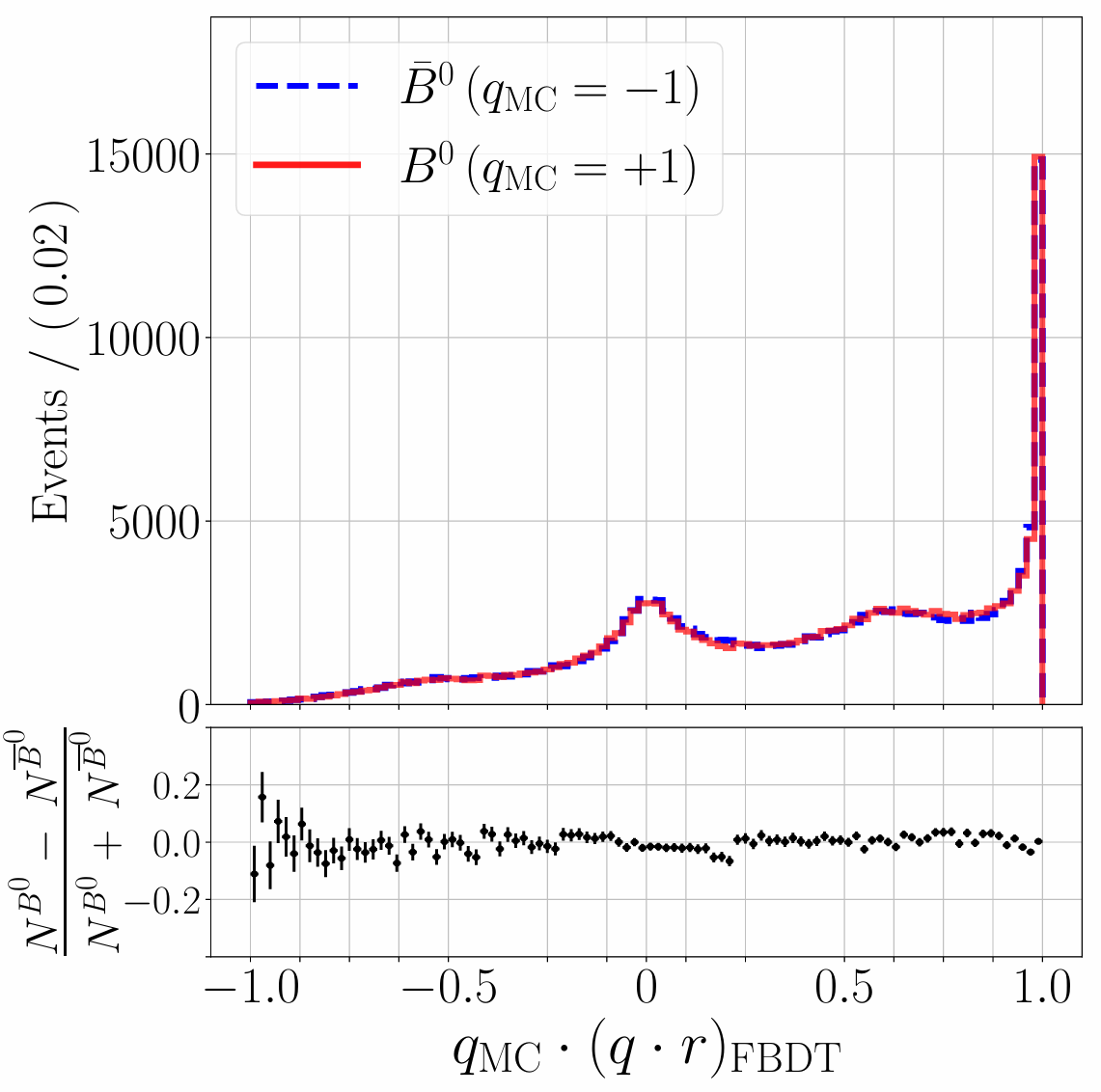 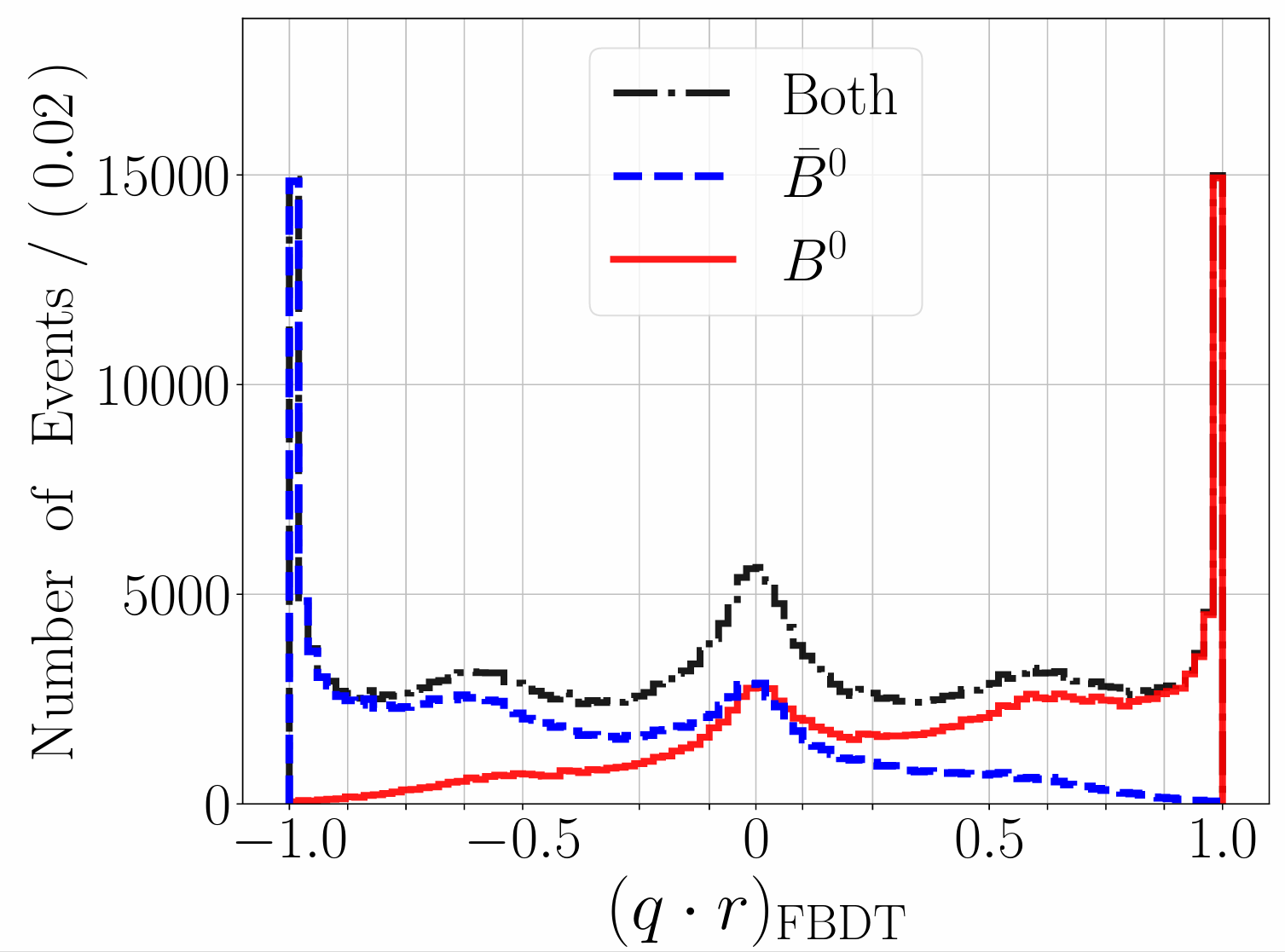 FBDT_output
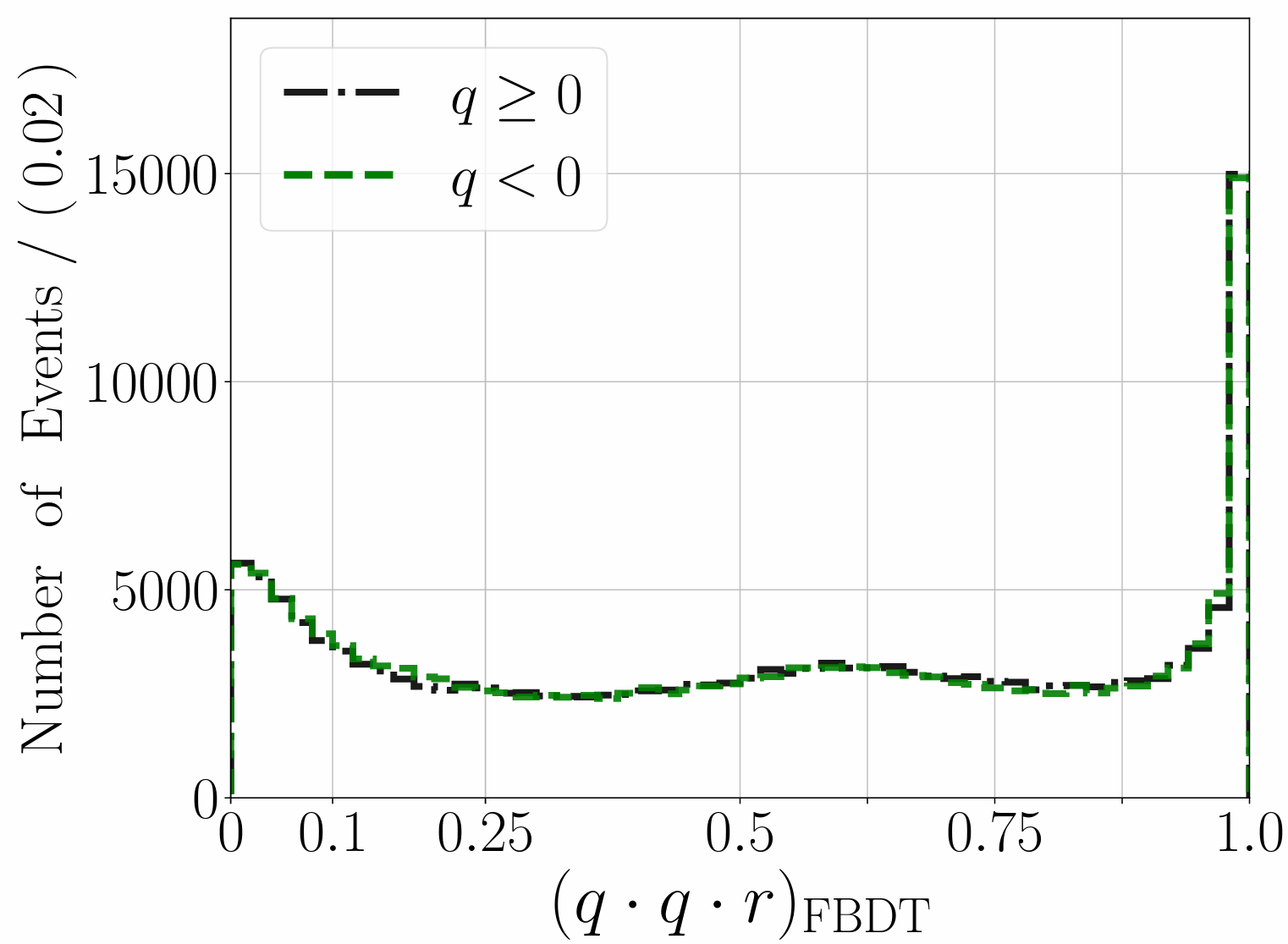 根据r值，将FBDT output分为了7个bins
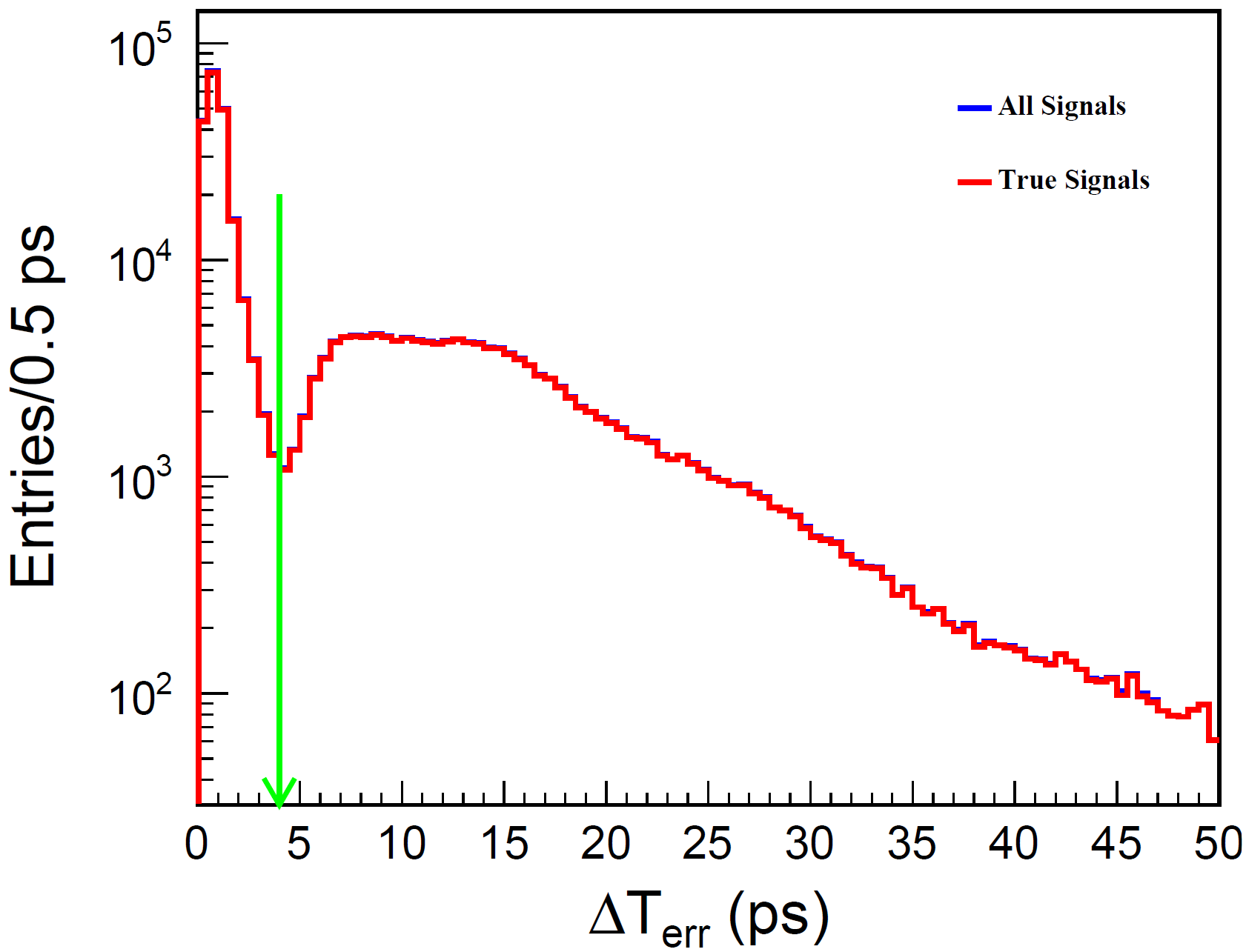 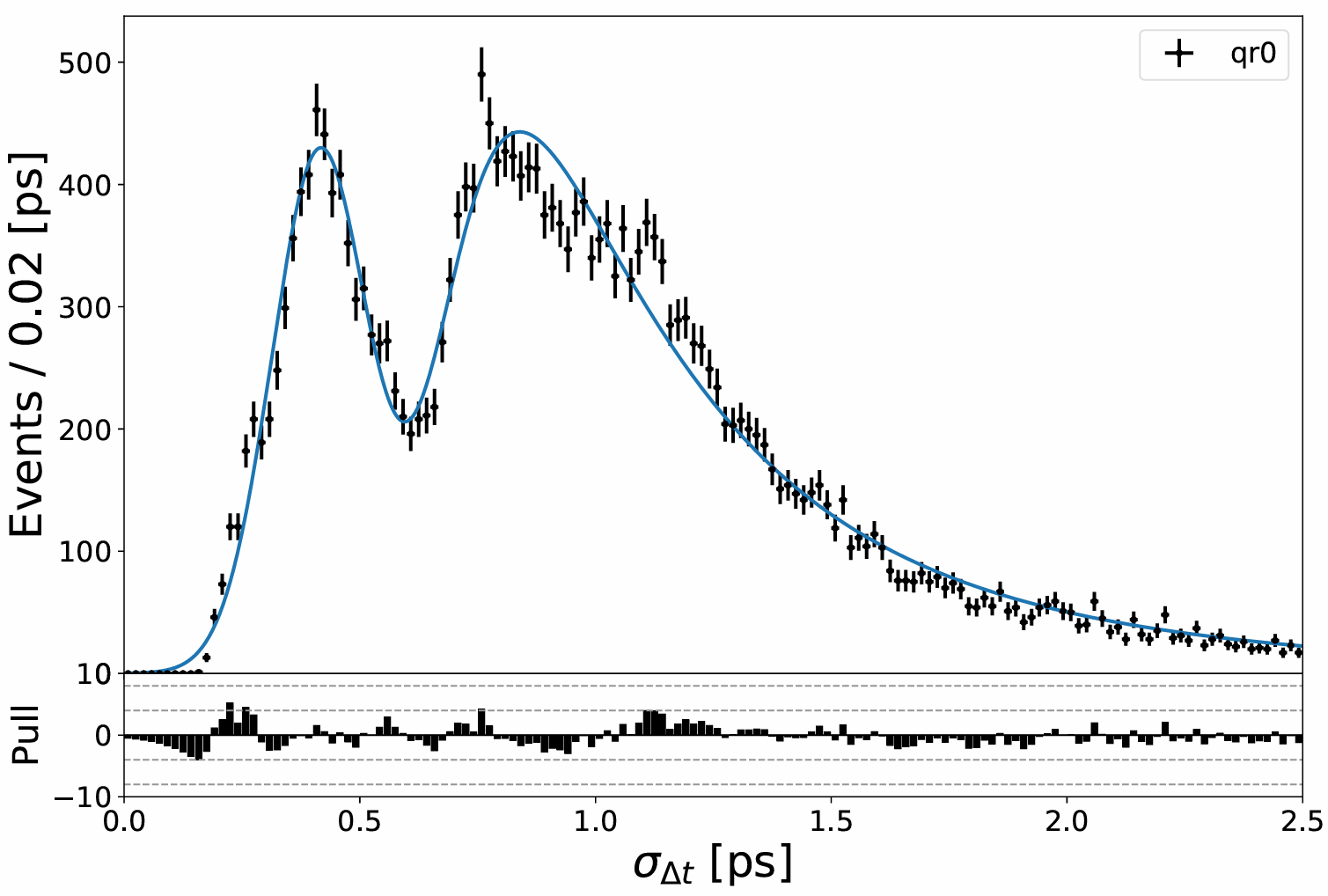 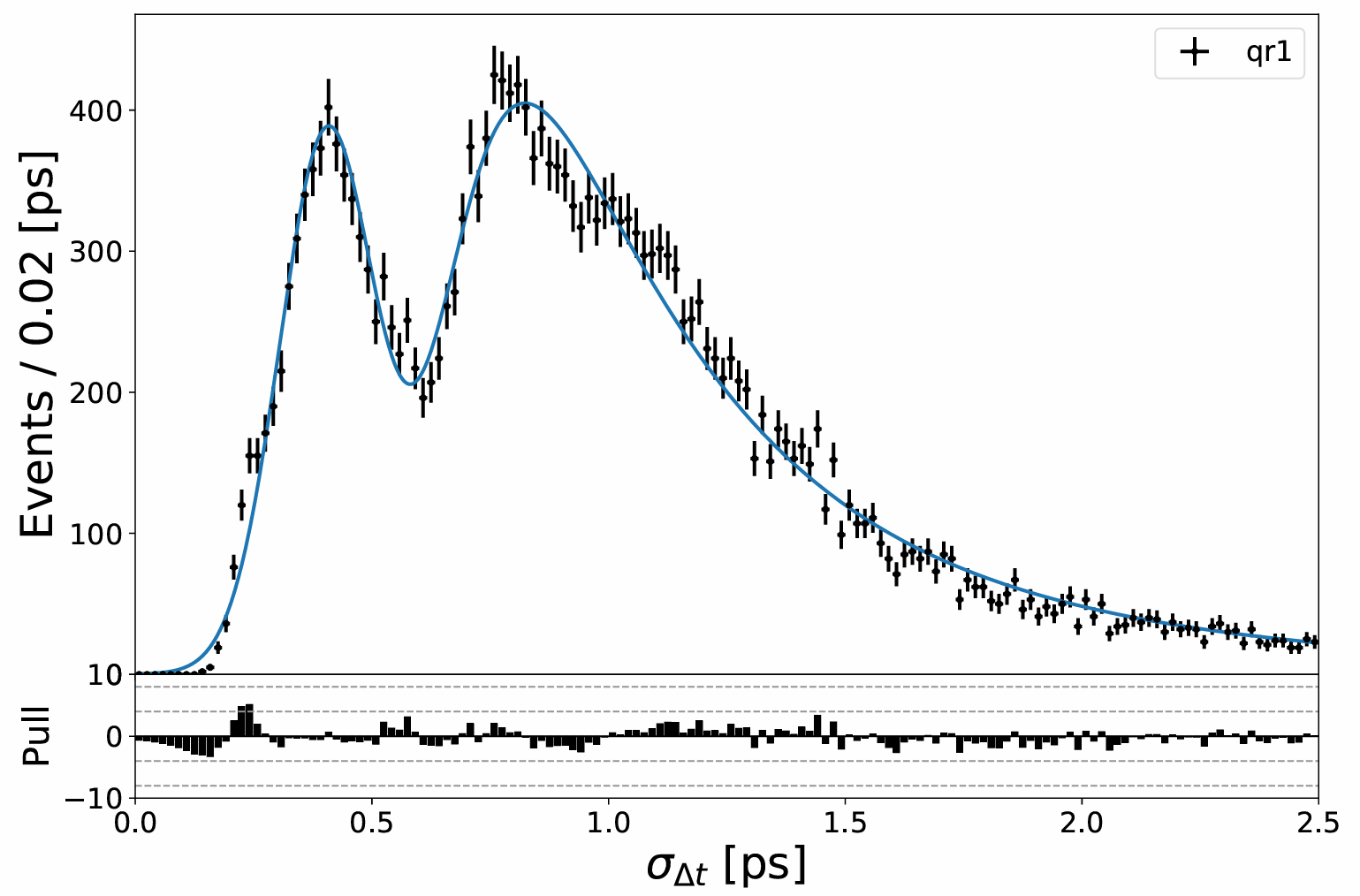 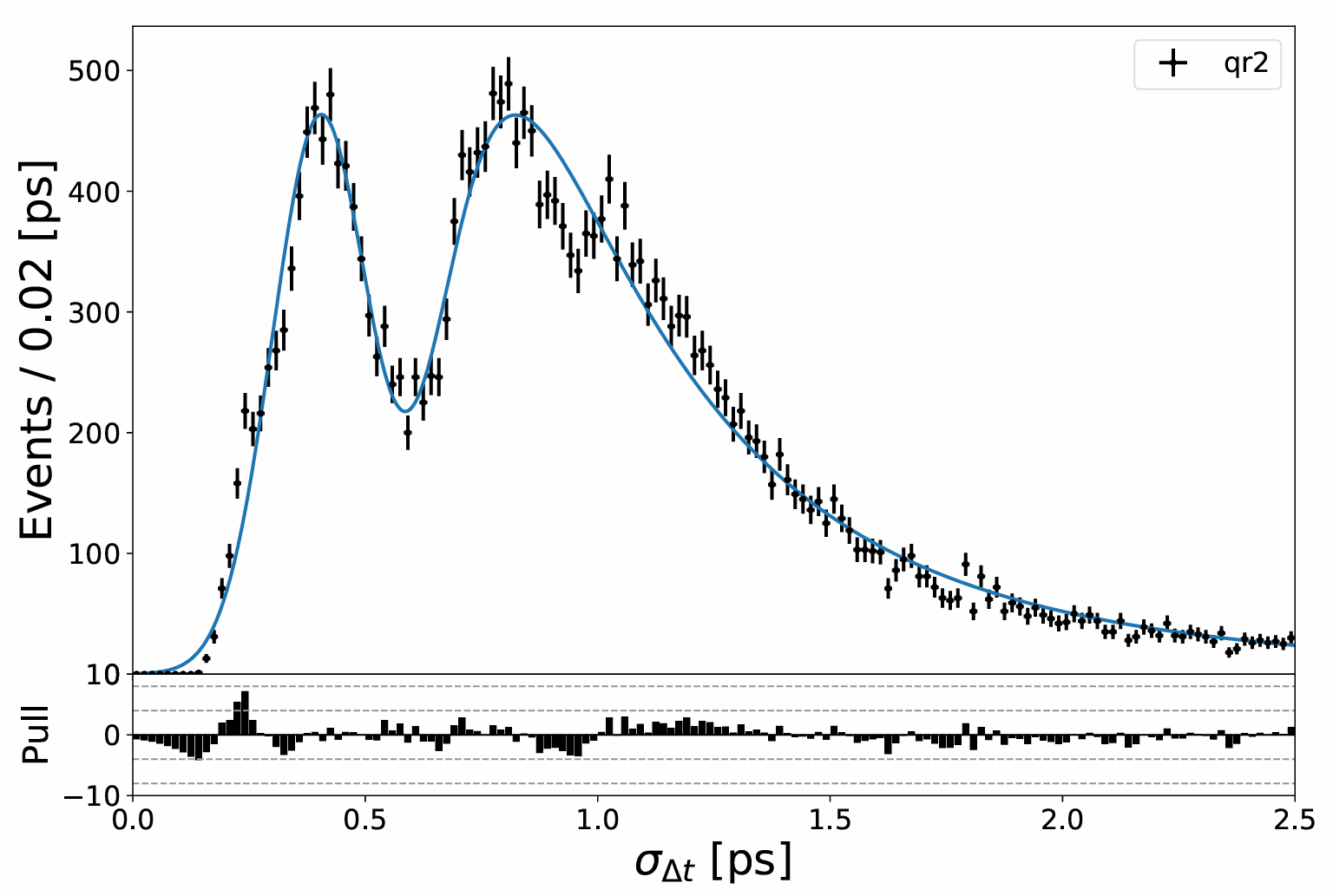 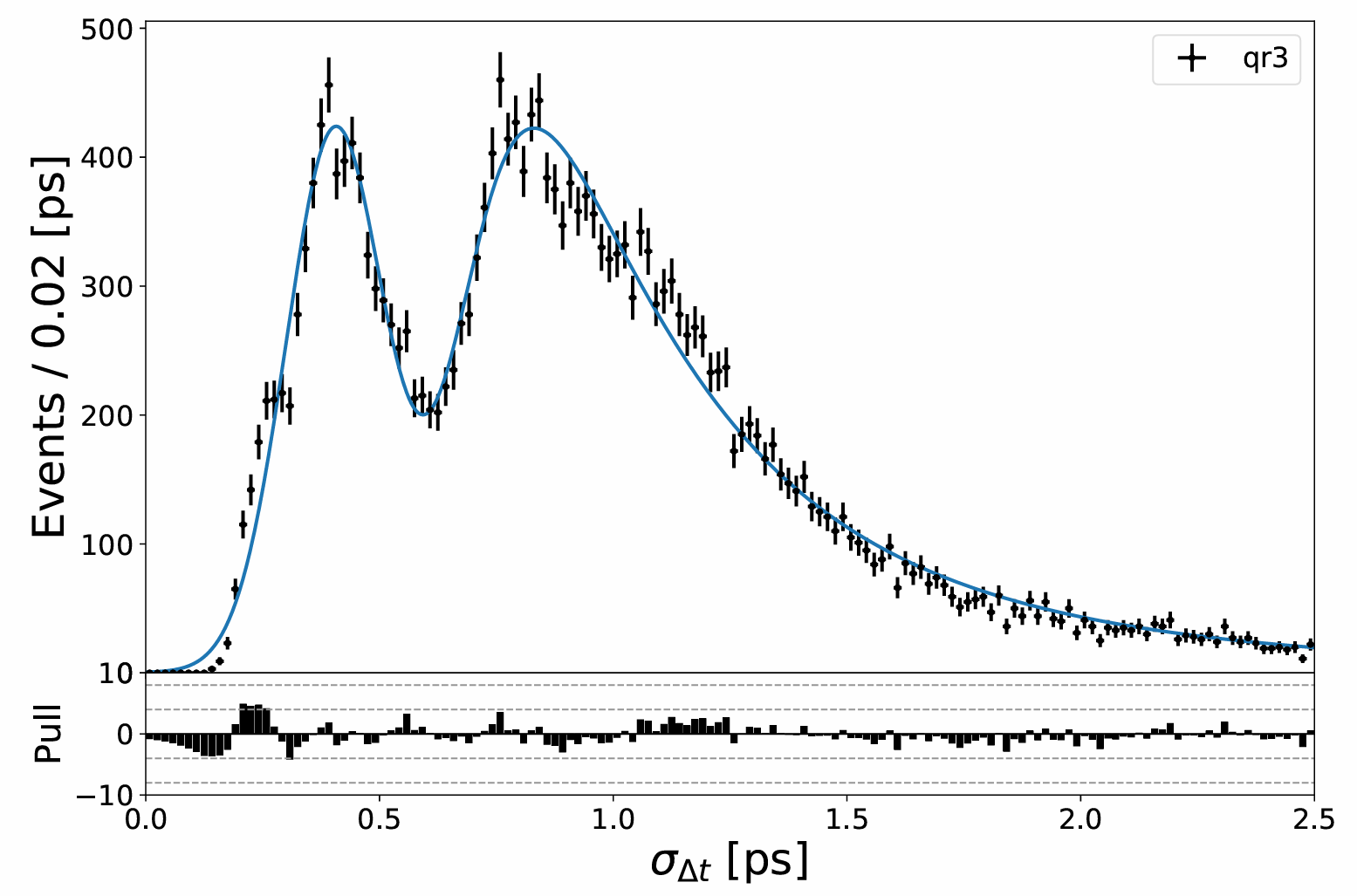 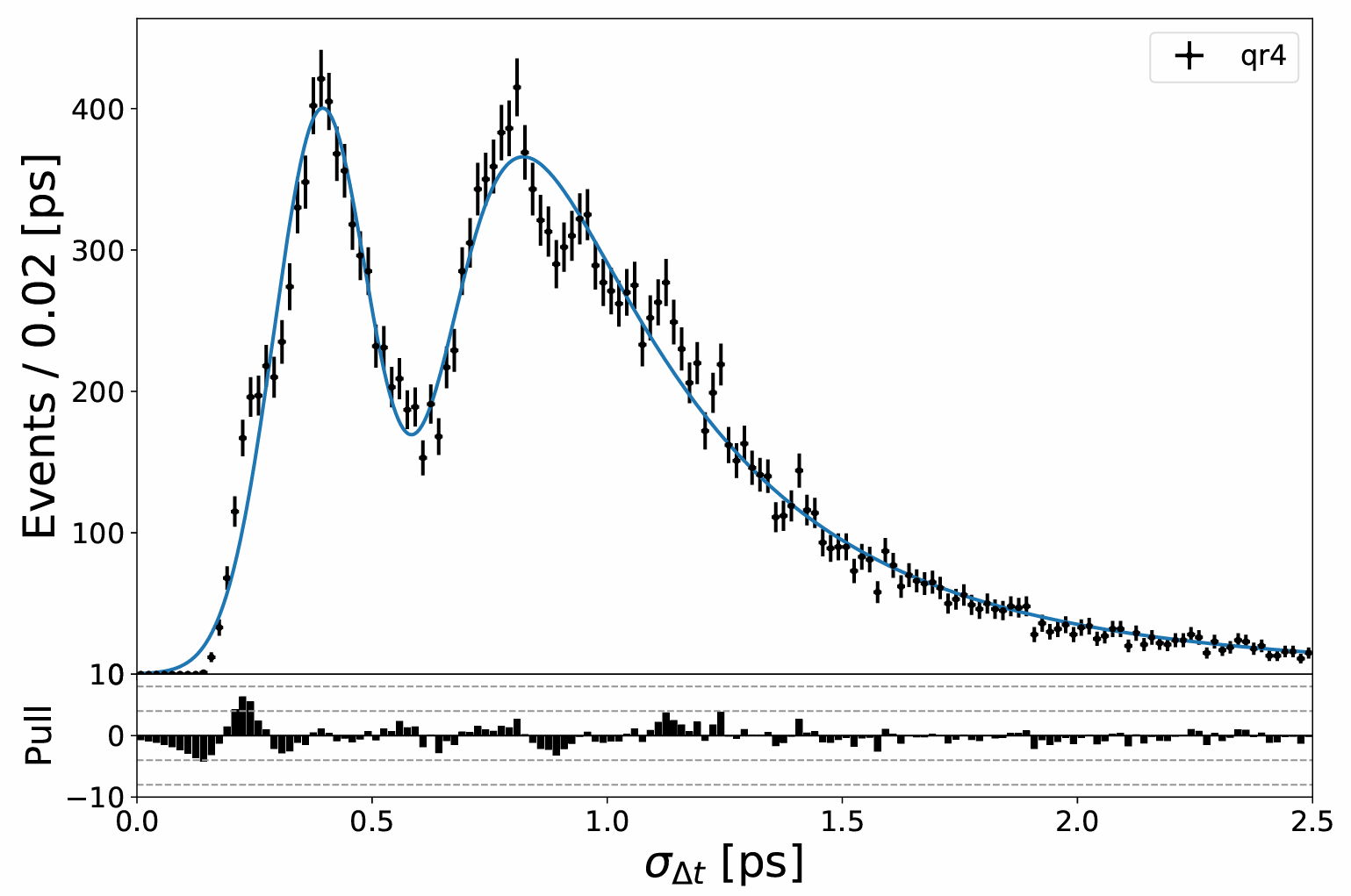 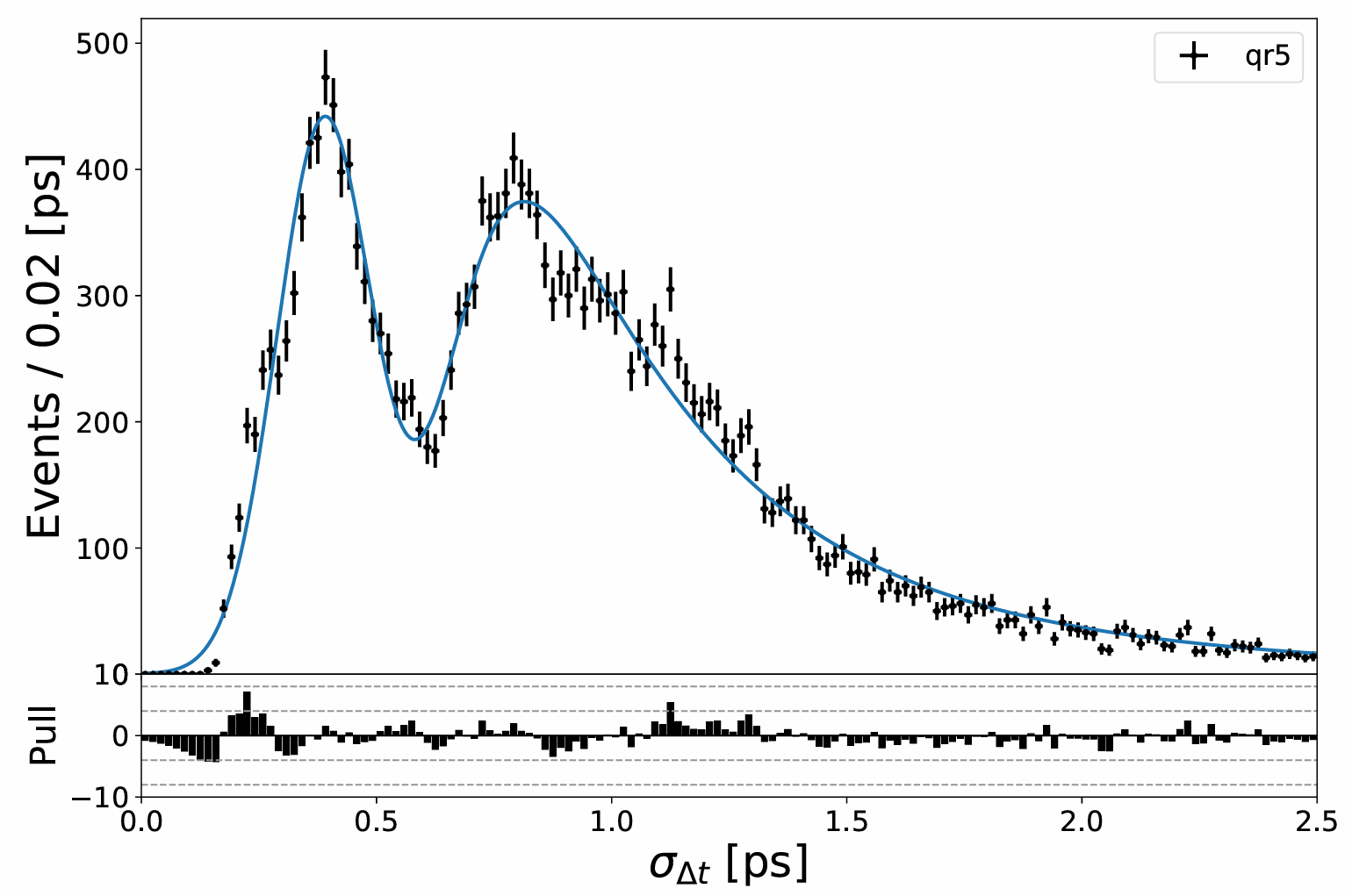 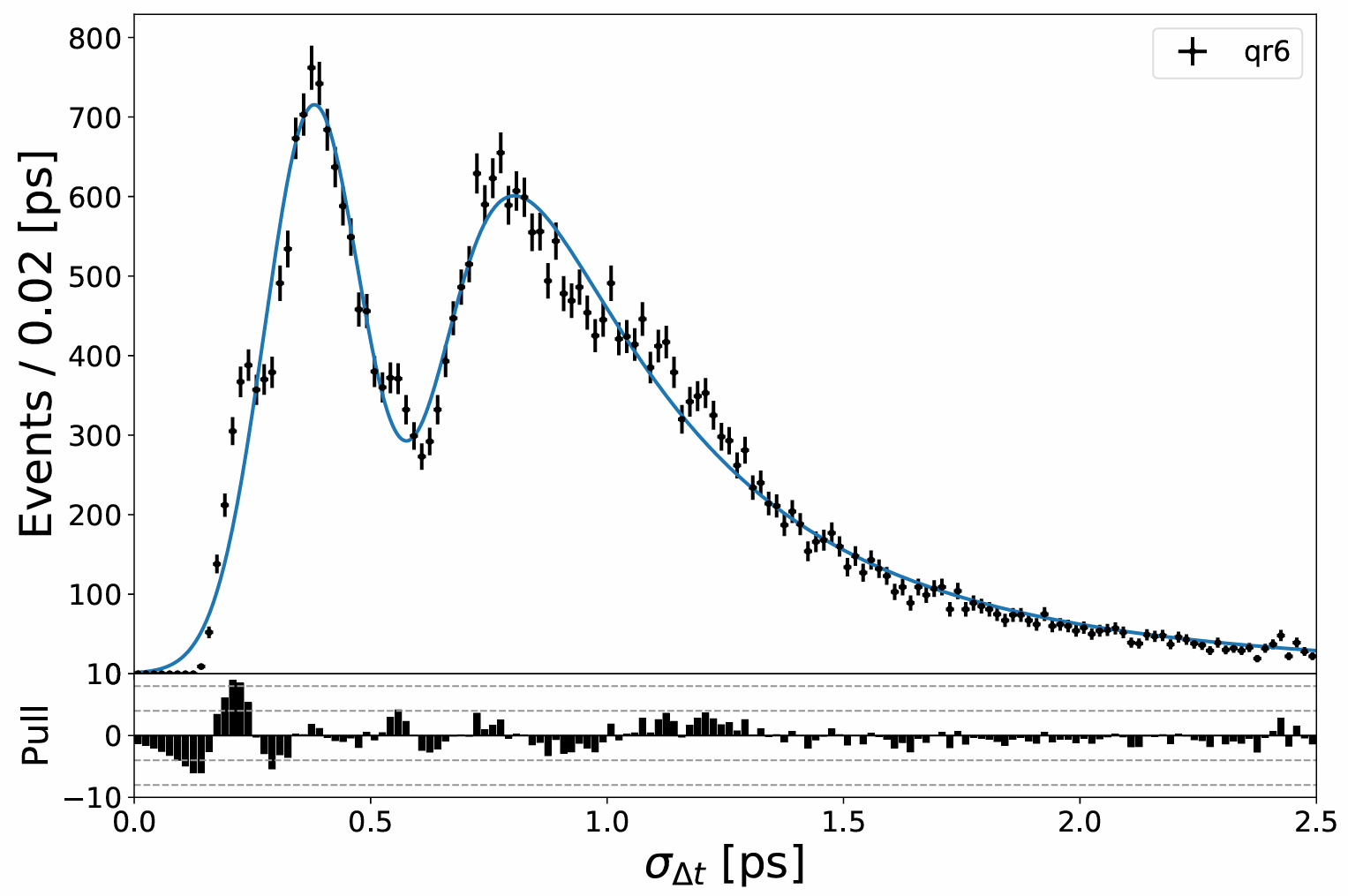 采用一个高斯函数加一个非对称高斯函数进行拟合
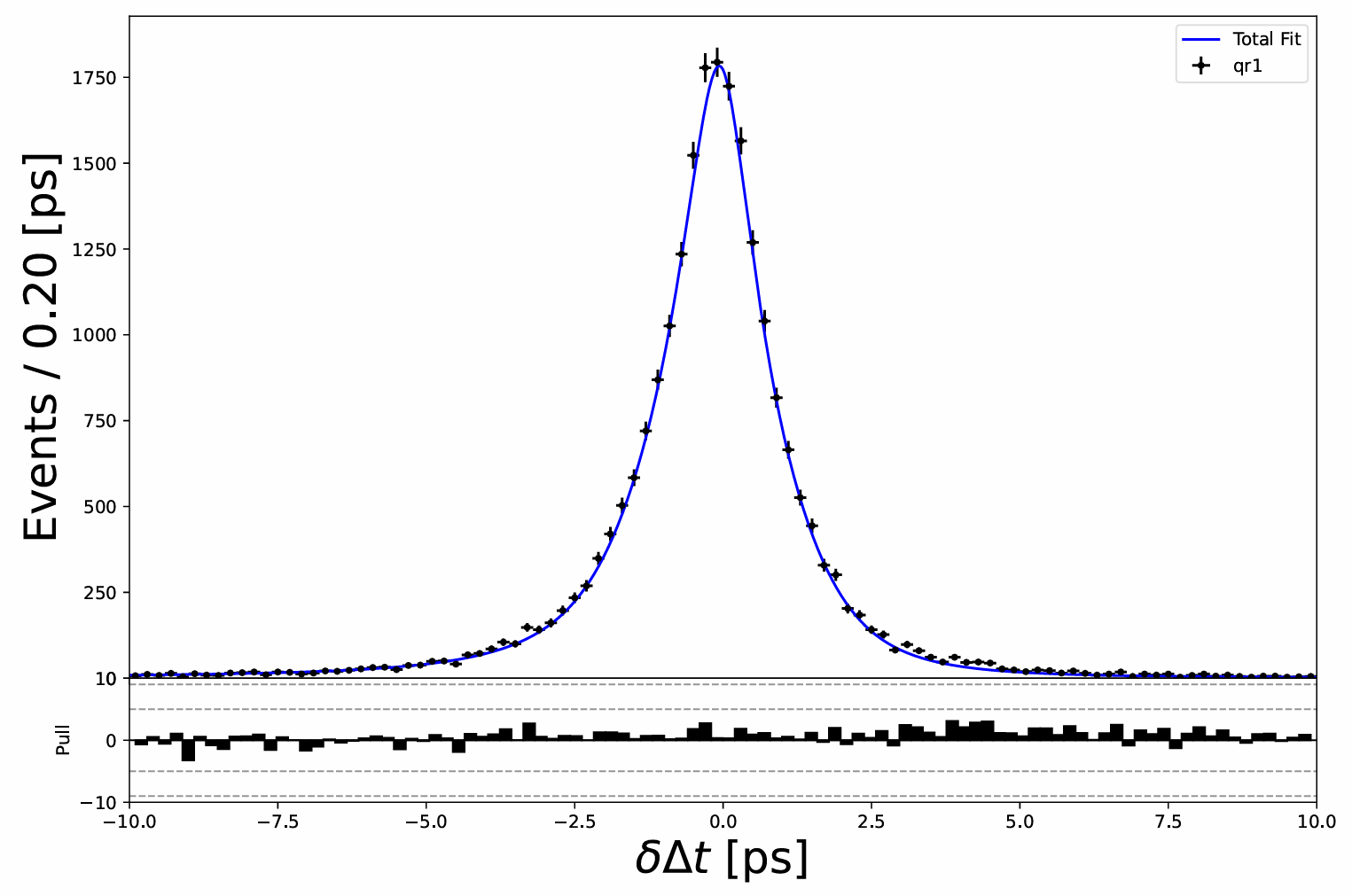 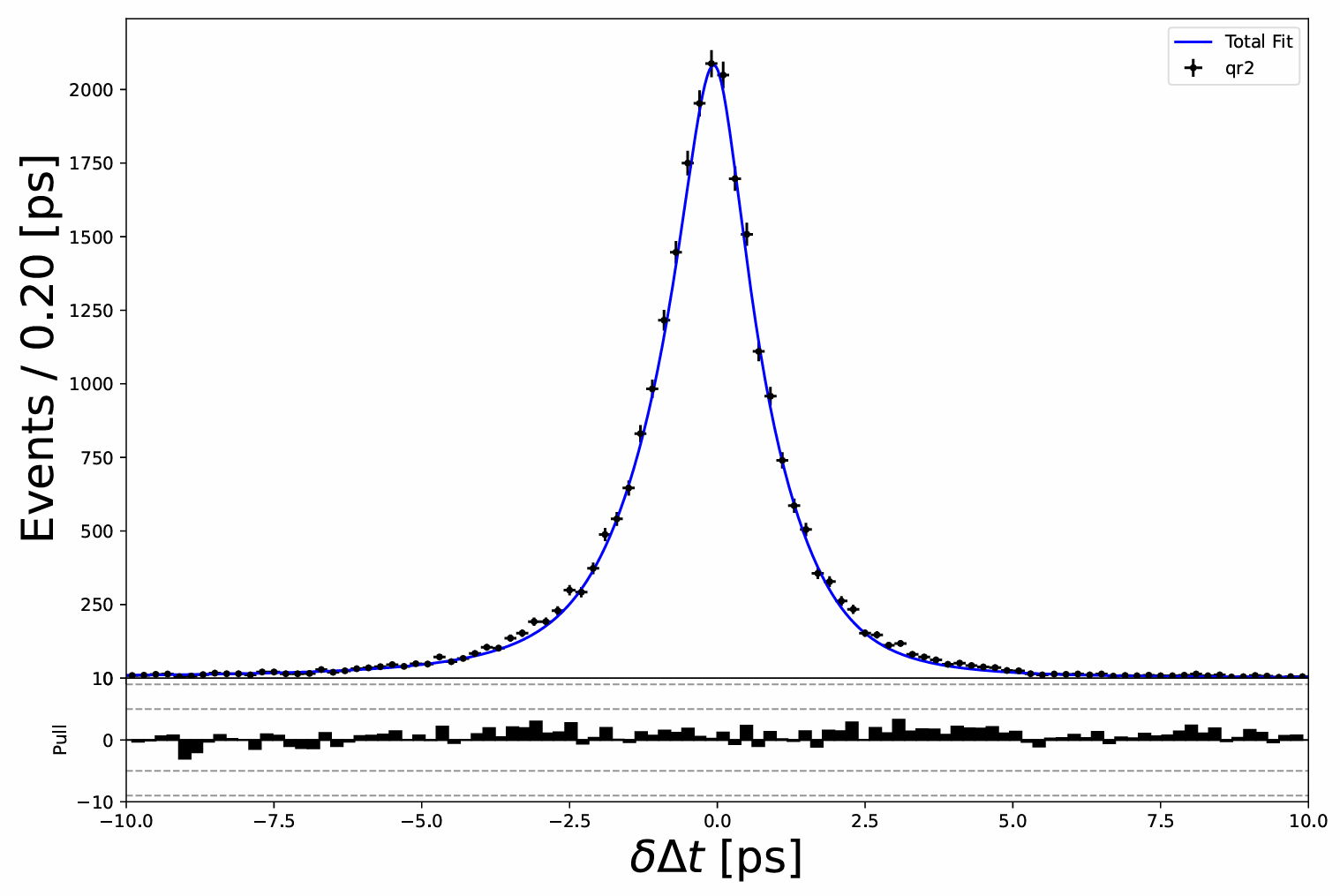 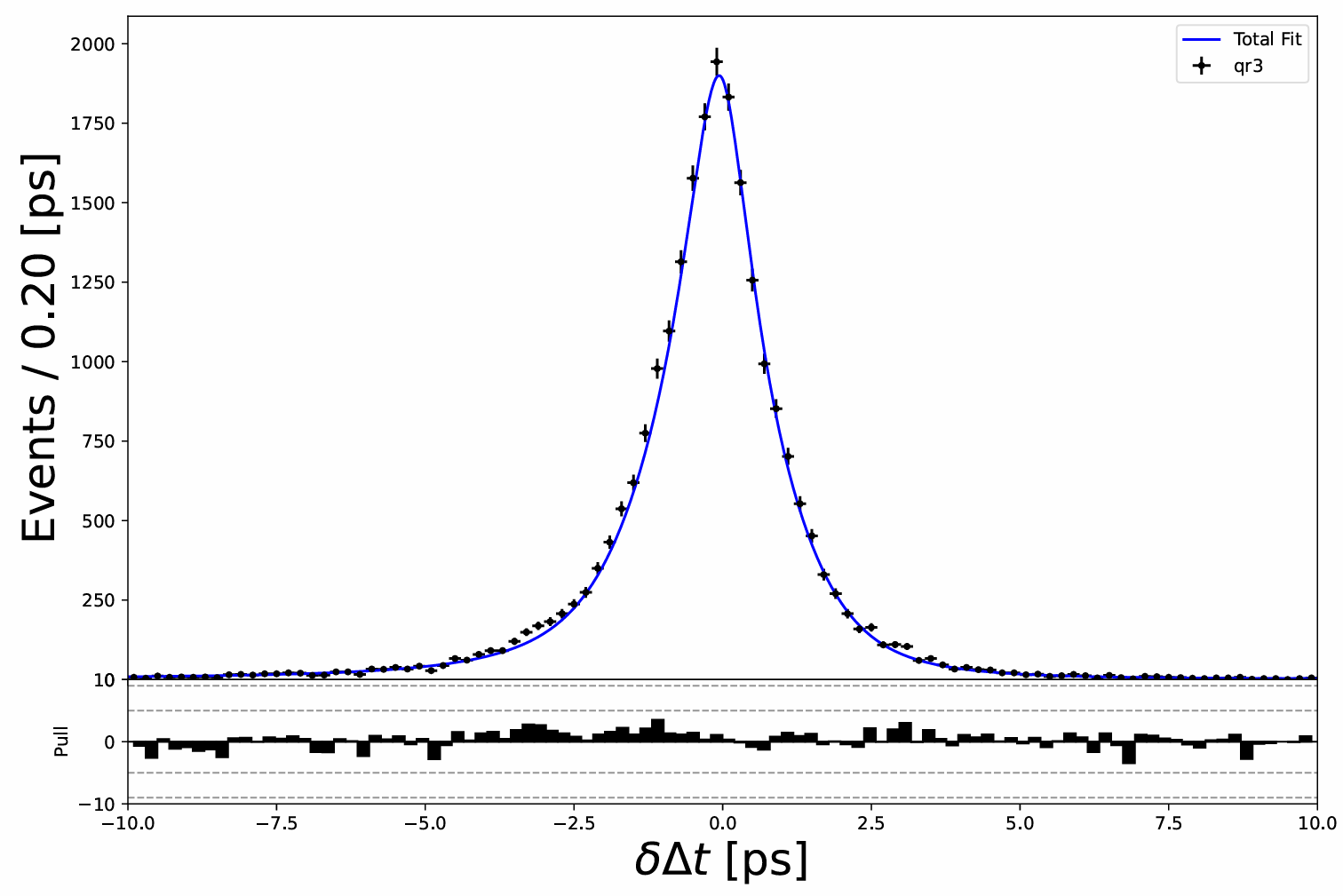 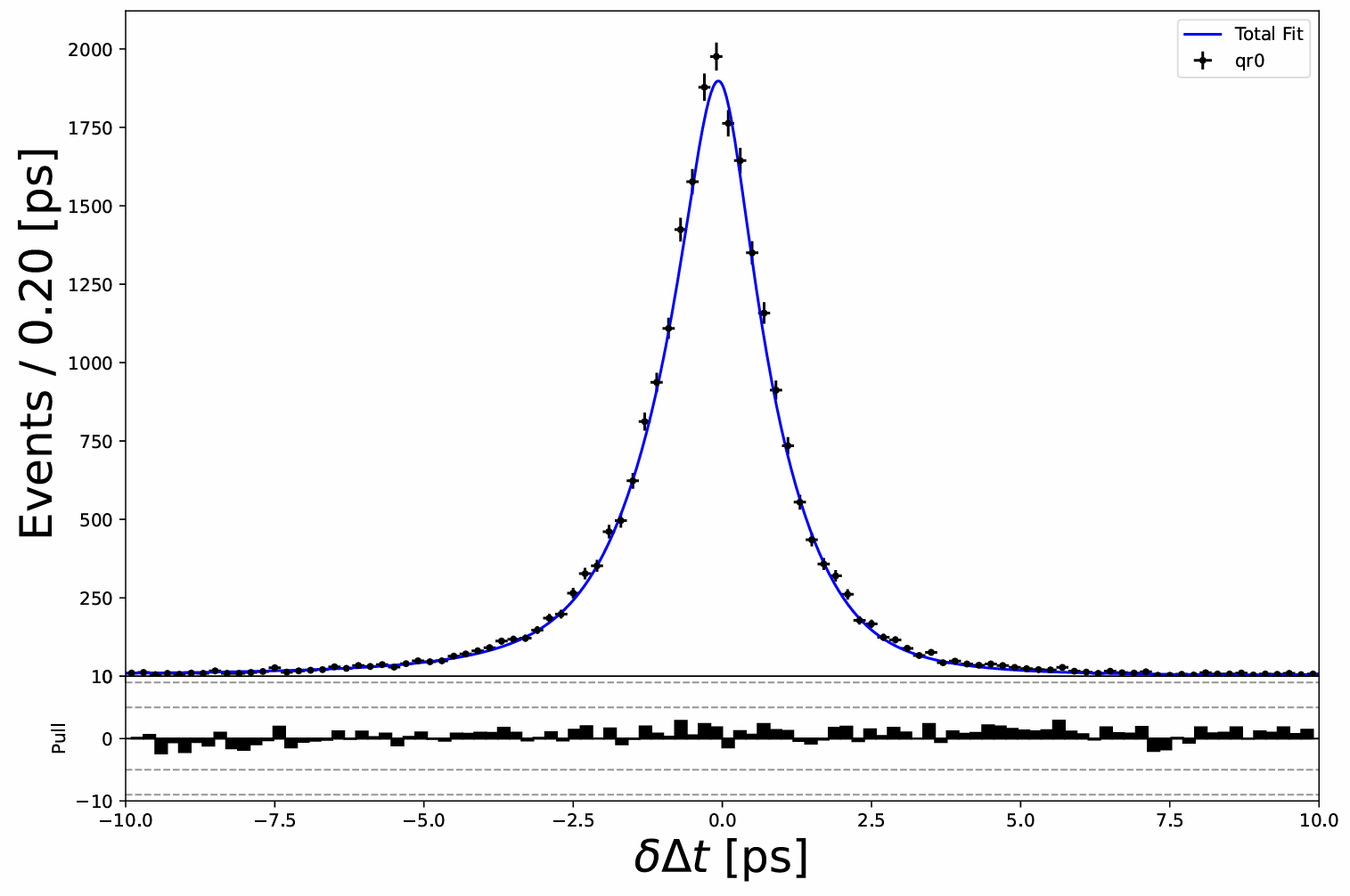 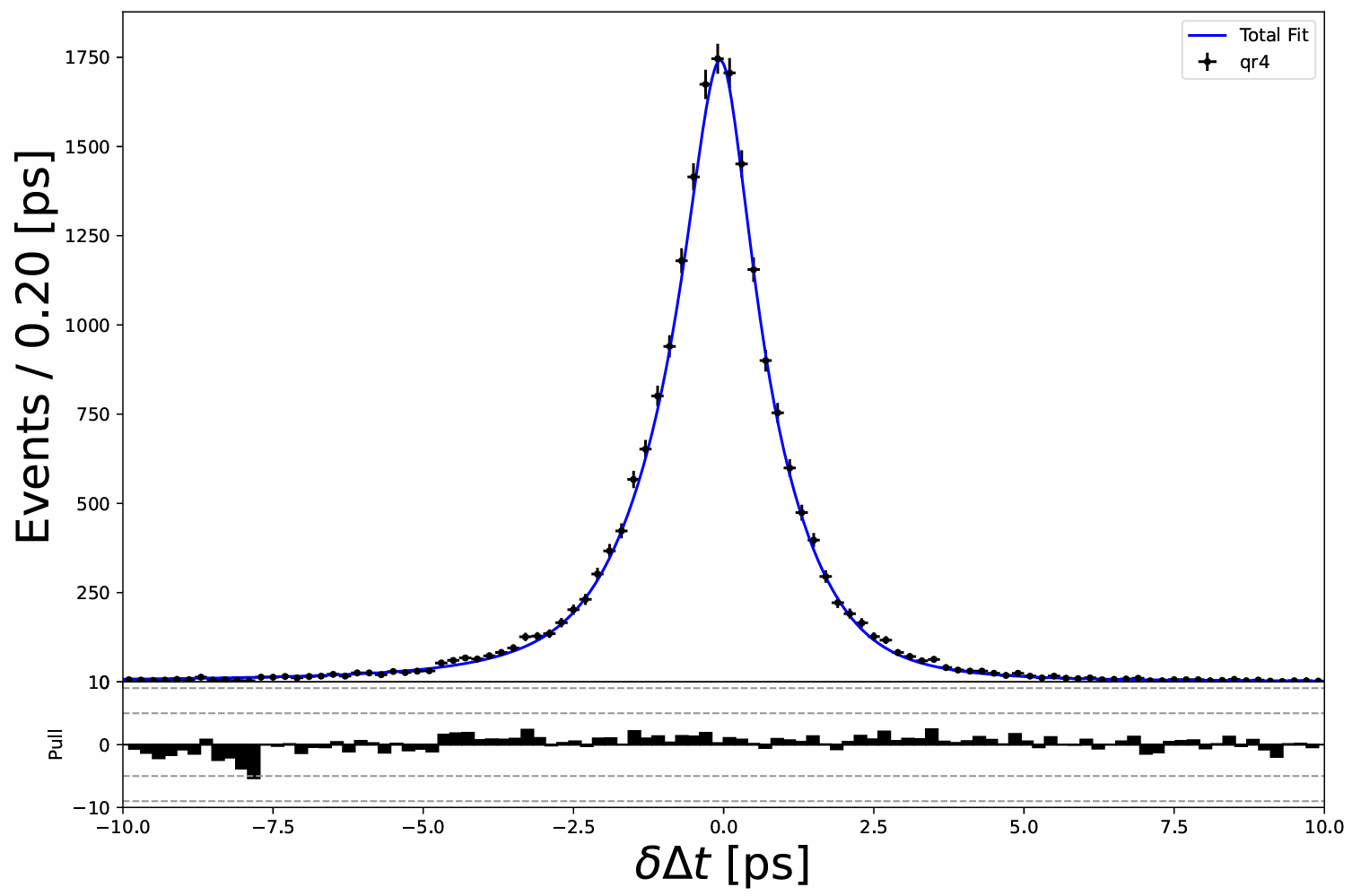 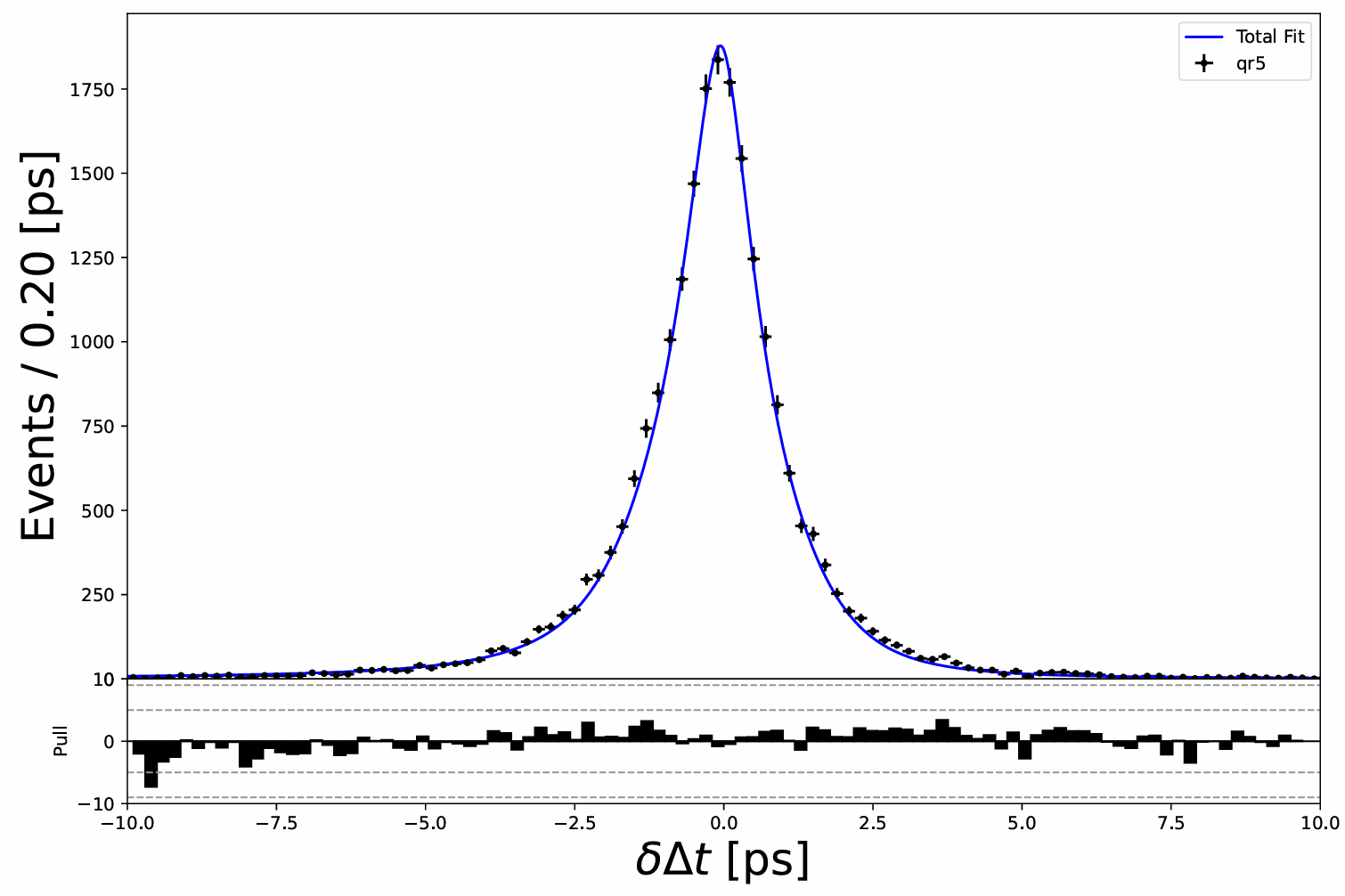 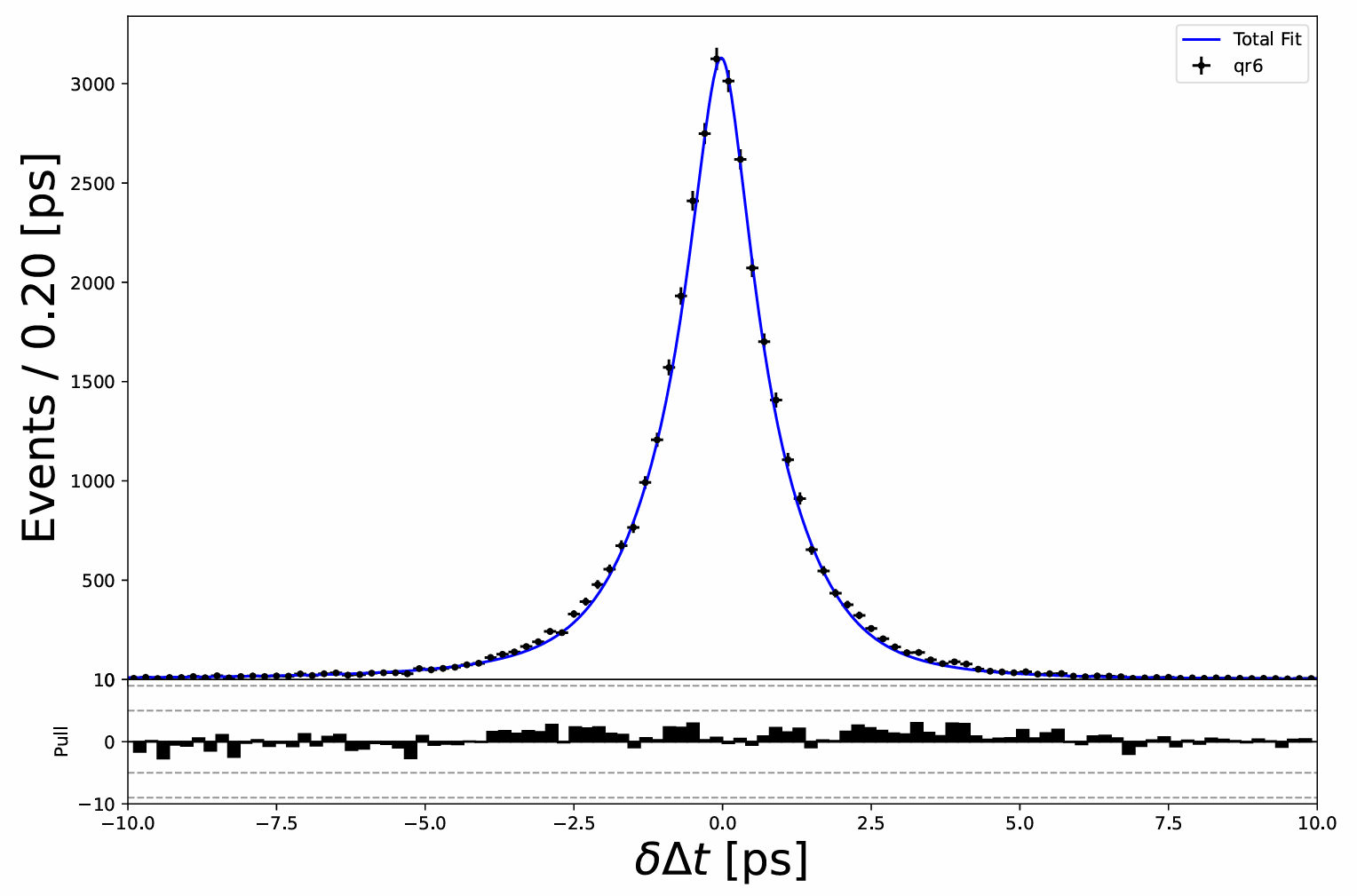 Resolution ~ 1 ps
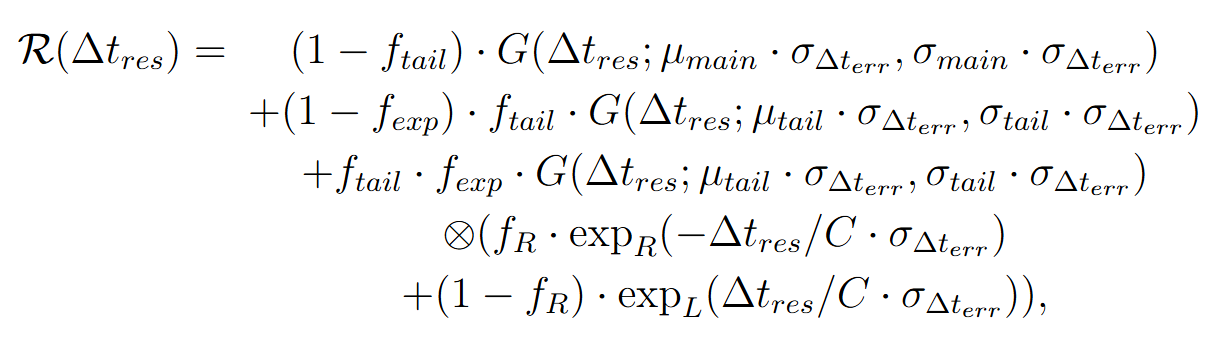 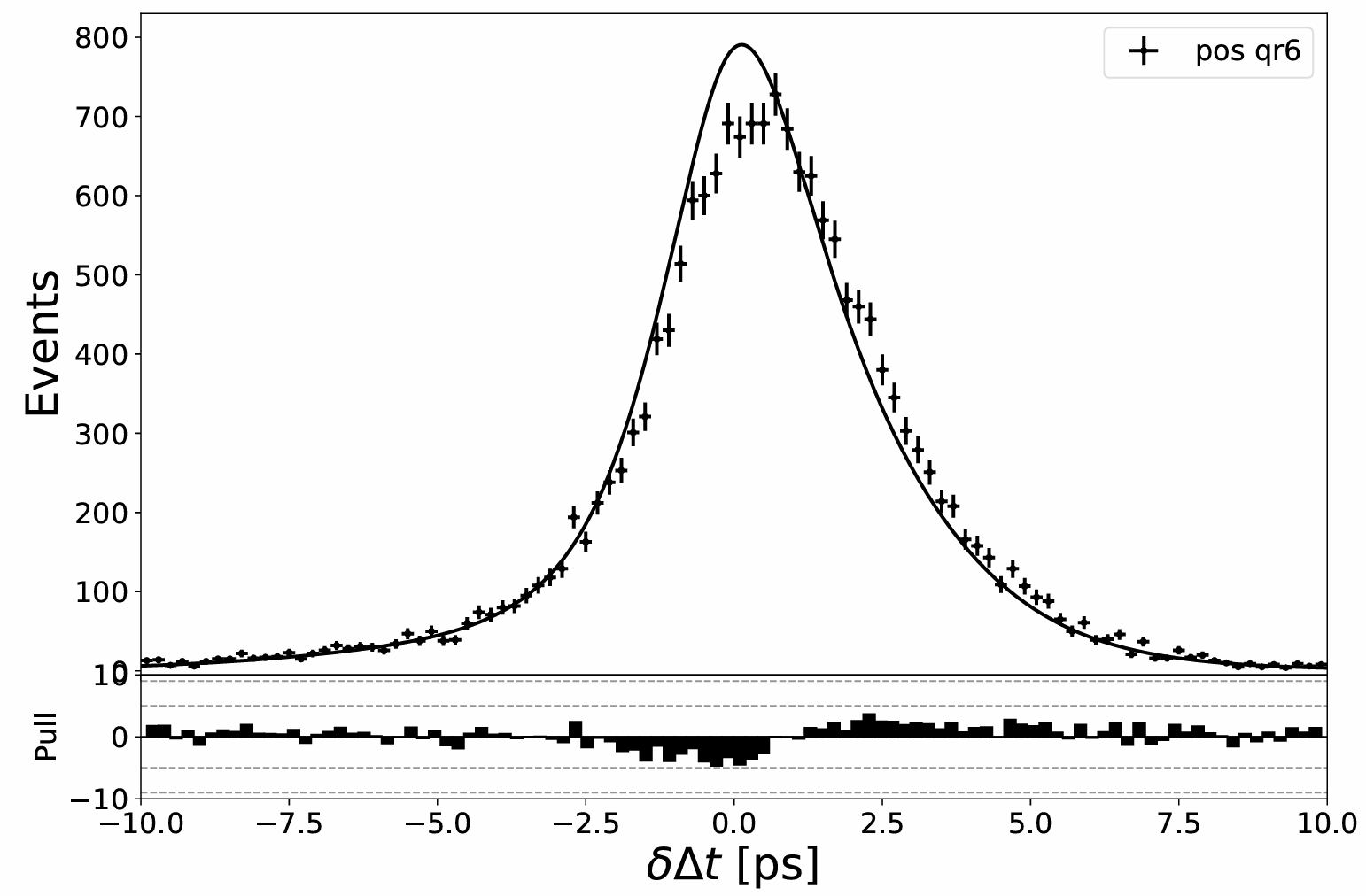 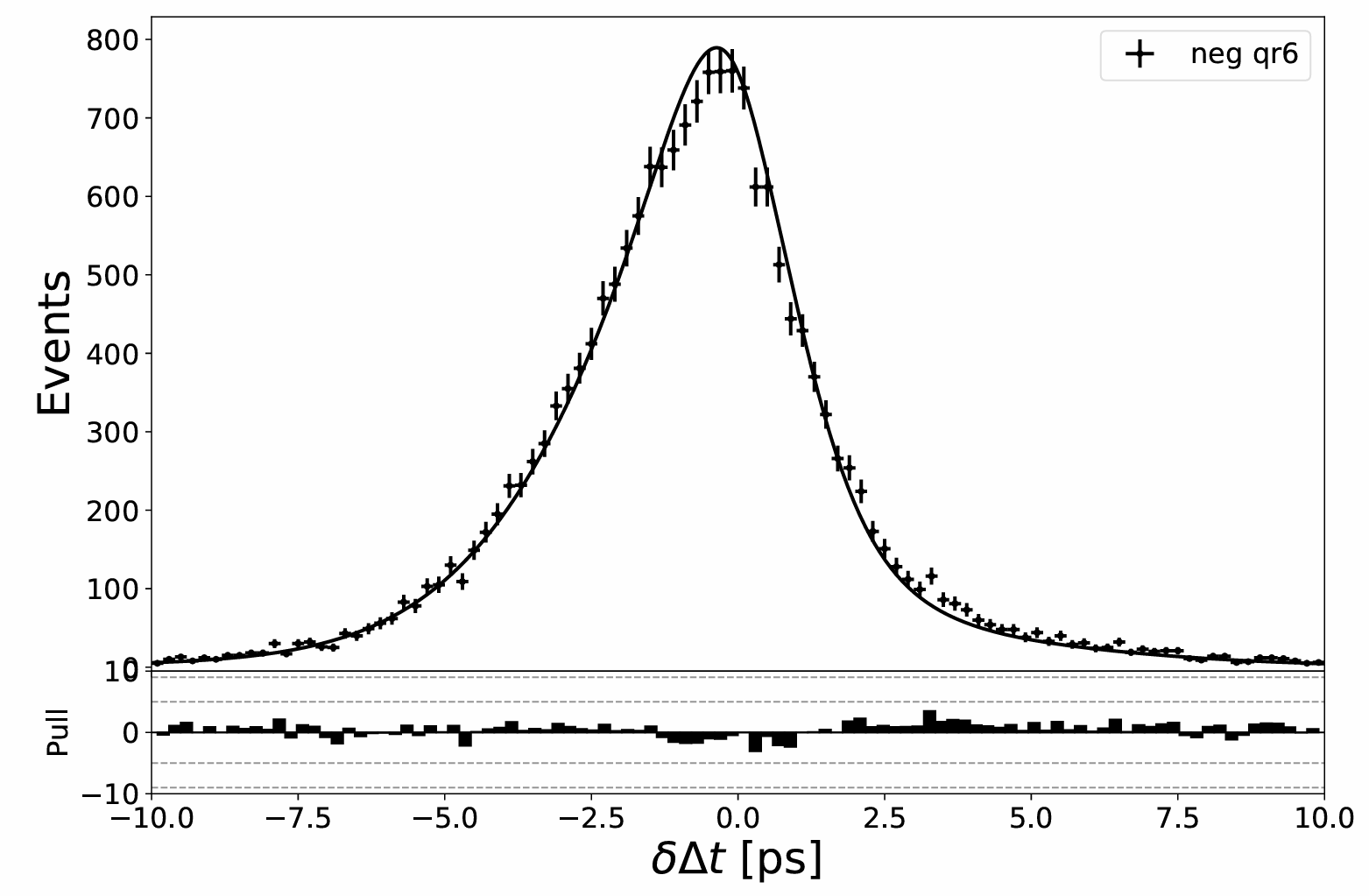 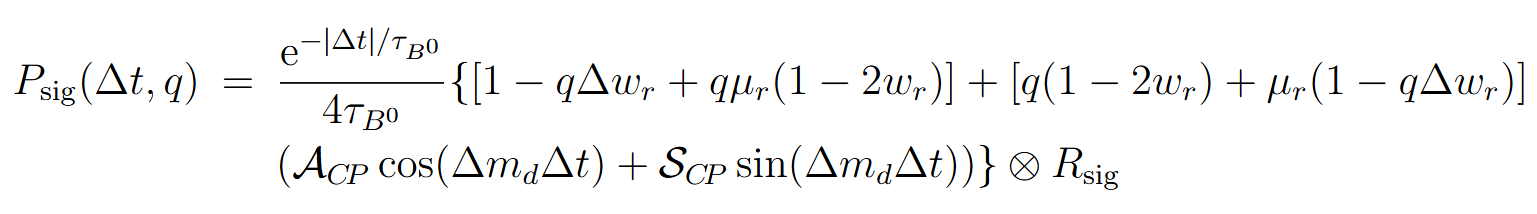 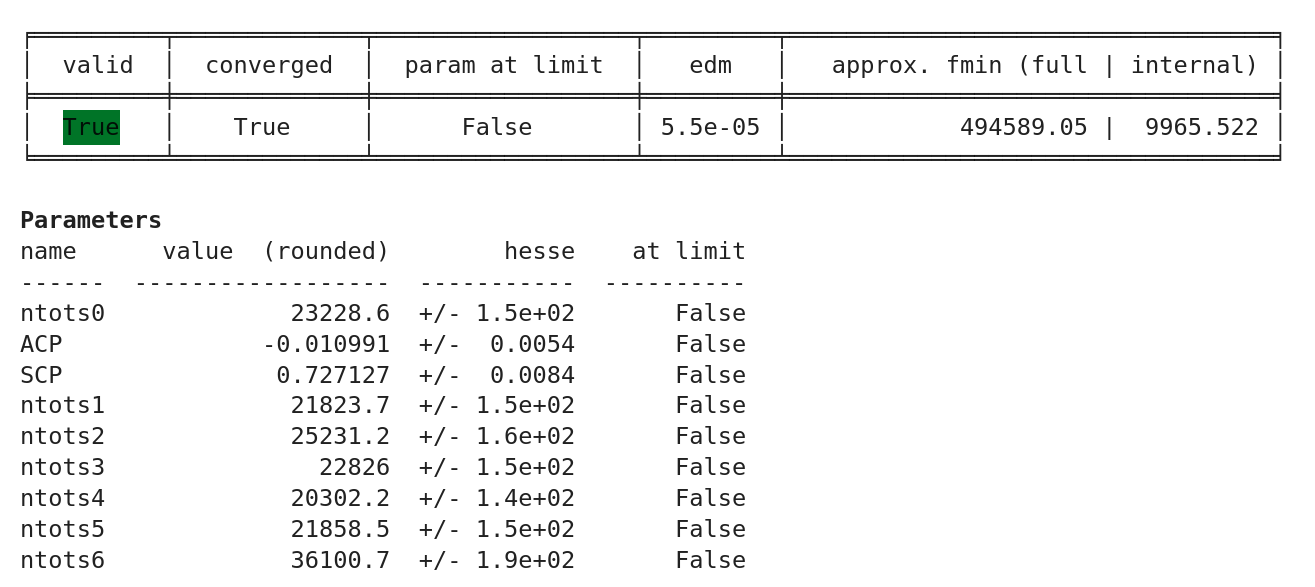